Python Tuple
Python tuple
A tuple in Python is similar to a list. In list we can change the list items. But this is not possible in Tuple
A tuple is created by placing all the items (elements) inside parentheses (), separated by commas. The parentheses are optional, however, it is a good practice to use them.
A tuple can store heterogeneous data
Empty tuple can be created as:
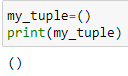 Python tuple
Can store multiple data type as follows                       nested tuples



Tuple packing : when tuples are created without parentheses
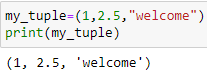 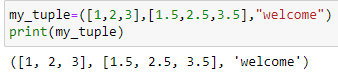 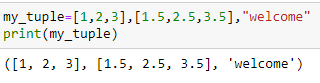 Python tuple
Tuple unpacking :- the items can be placed in individual                      Tuple length
variables as        


                                                     





To create a tuple with single item, the item should be followed by comma  or else it will be treated as string data type.
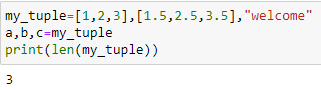 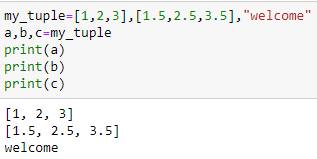 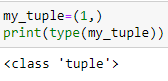 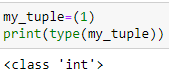 Python tuple
Can be created using tuple() constructor



Access tuple items : using index, and negative indexing
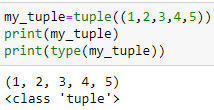 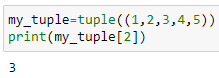 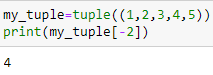 Python tuple
Range of Indexes
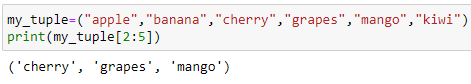 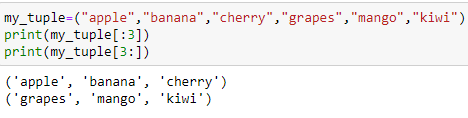 Check if an item exists in tuple
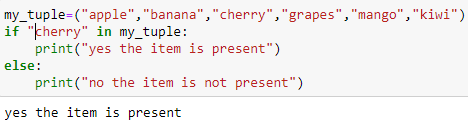 Changing a tuple value
Items in tuple can not be changed.




But it can be done by changing tuple to list as follows:
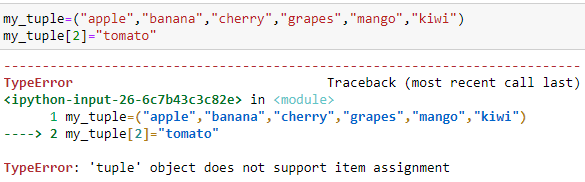 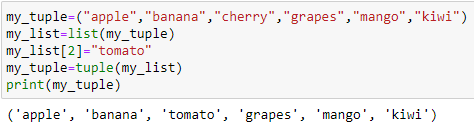 Add items to tuple, concatenation of two tuples
Convert tuple into an list
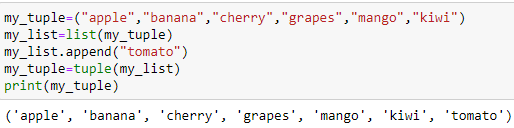 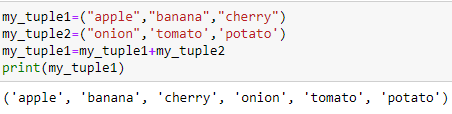 remove items from tuple
Remove item from tuple : as tuples are immutable - cannot change, removal is not possible. But can be done by converting to list, remove items and again convert to tuple.
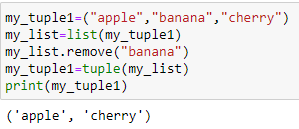 Delete tuple
Use of del keyword- remove the  whole tuple
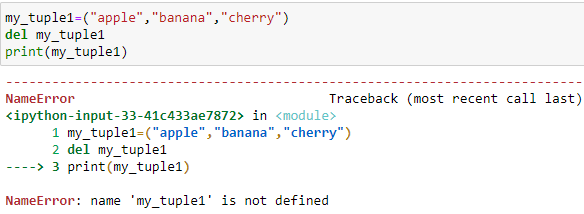 Loop through a tuple - For loop
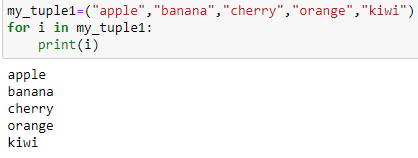 Loop through index numbers:
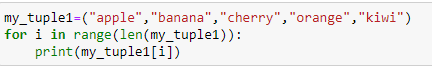 Loop through a tuple - while loop
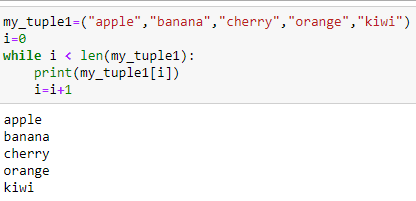 Tuple methods - count(), index()
count() - returns the number of times a specified value occurs in a tuple
index() - searches the tuple for a specified value first occurrence and returns the position of it
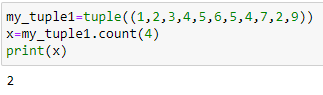 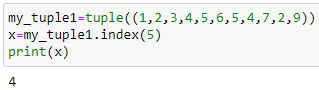 Concatenating two tuples, multiple tuples
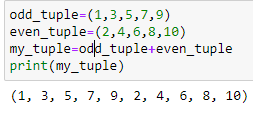 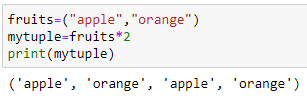 Tuple comprehension
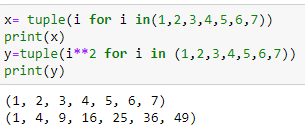 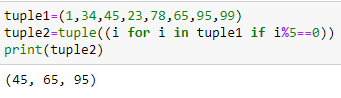